Warm Up
1. ¿Qué clase es tu favorita?
2. ¿Cómo es la clase?
3. ¿Quién es el profesor/la profesora?
4. ¿Cómo es el profesor/la profesora?
5. En la clase, ¿Qué te gusta hacer?
¿Qué hay en la foto?
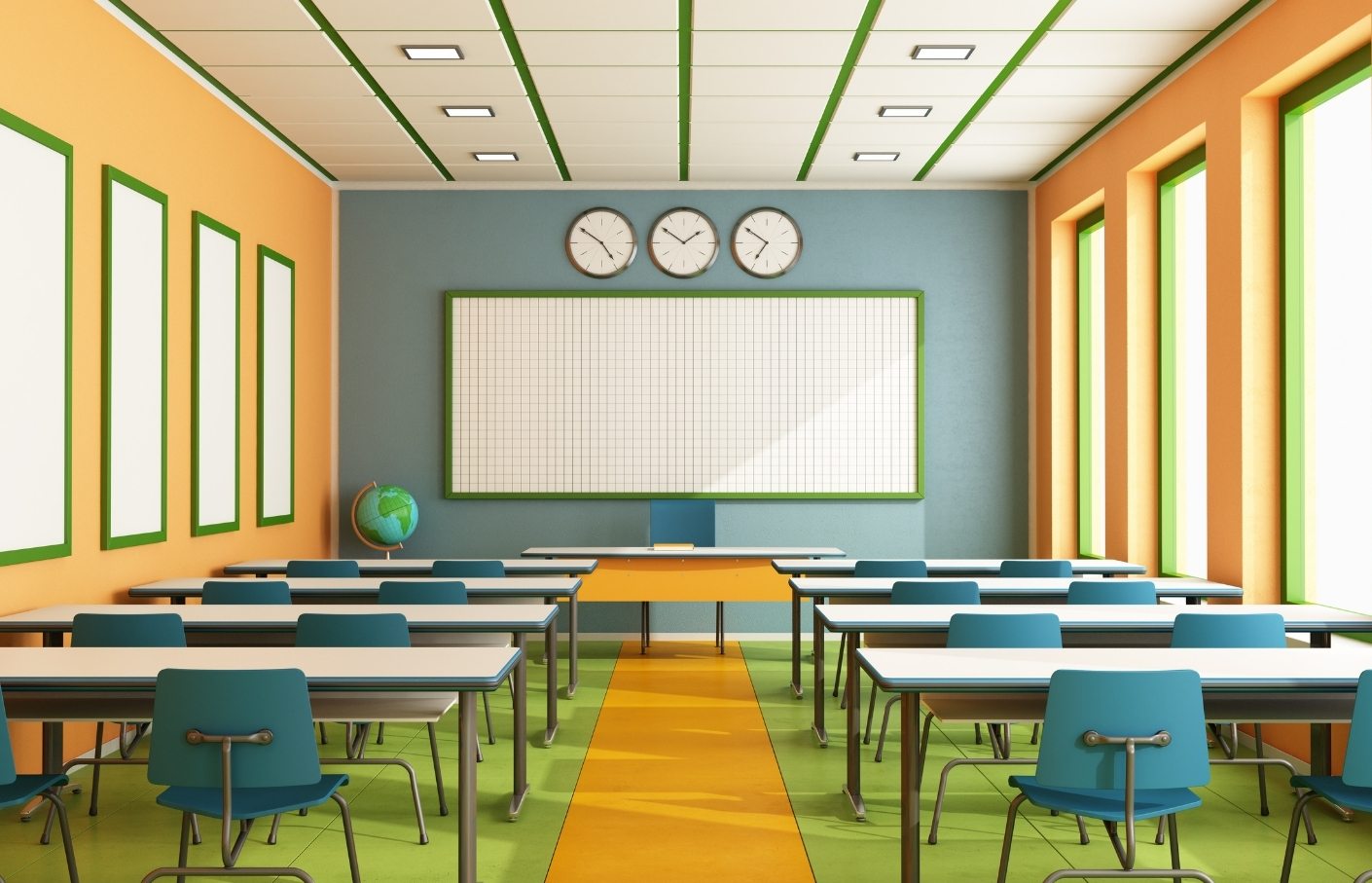 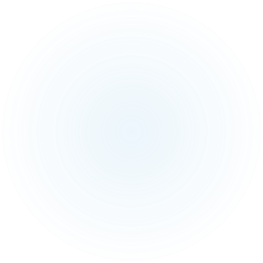 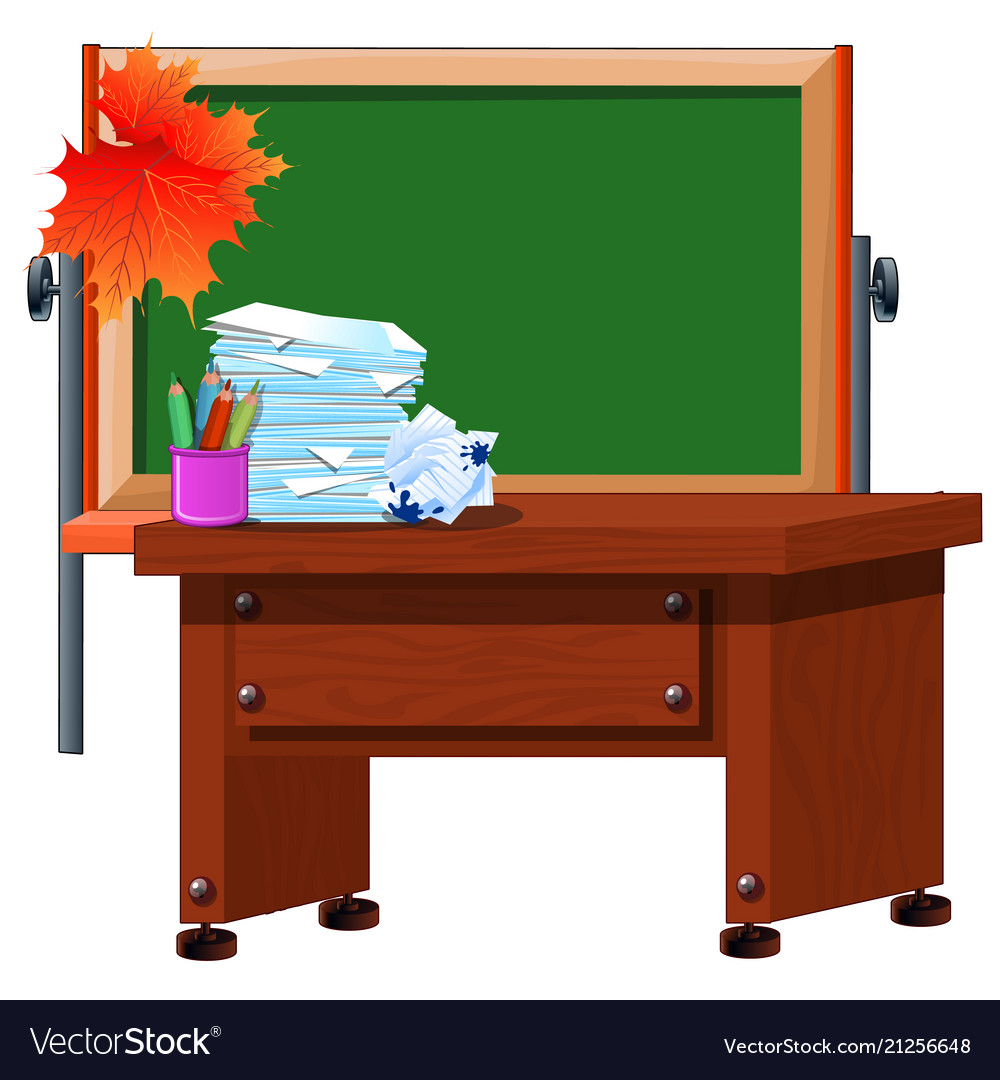 ¿Qué hay en la foto?
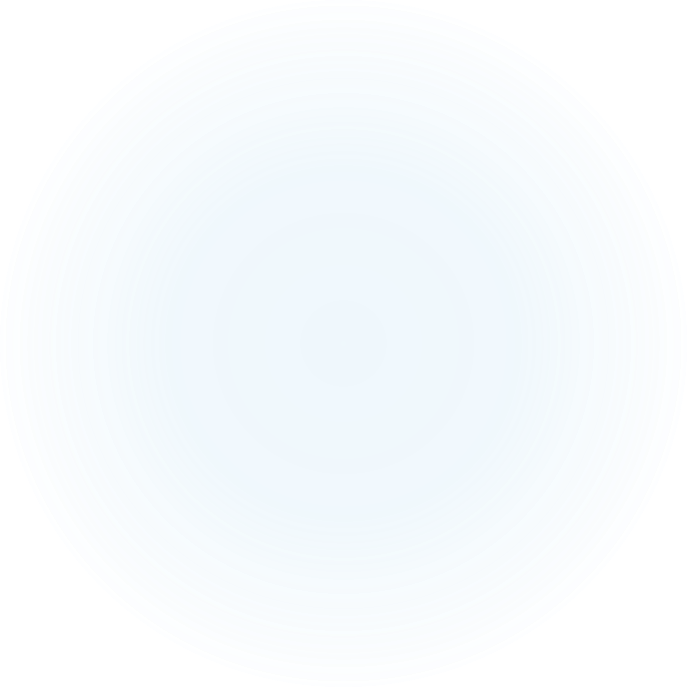 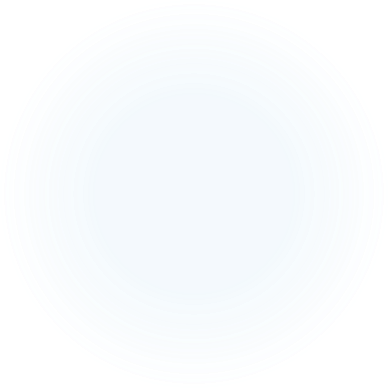 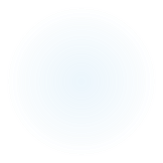 ¿Qué hay en la foto?
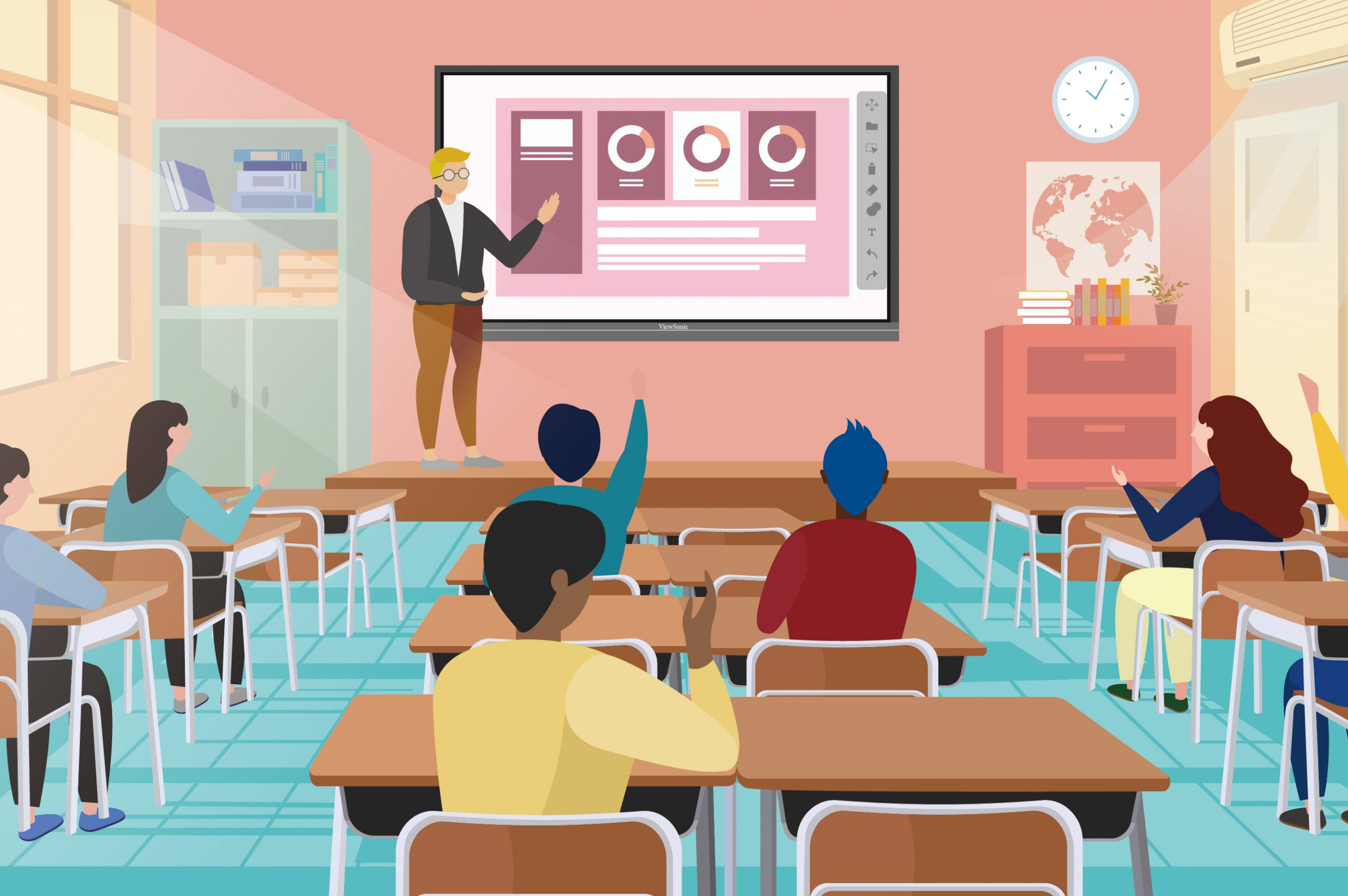 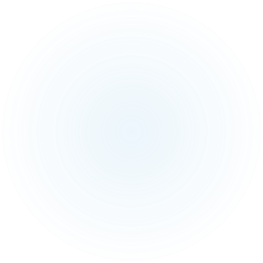 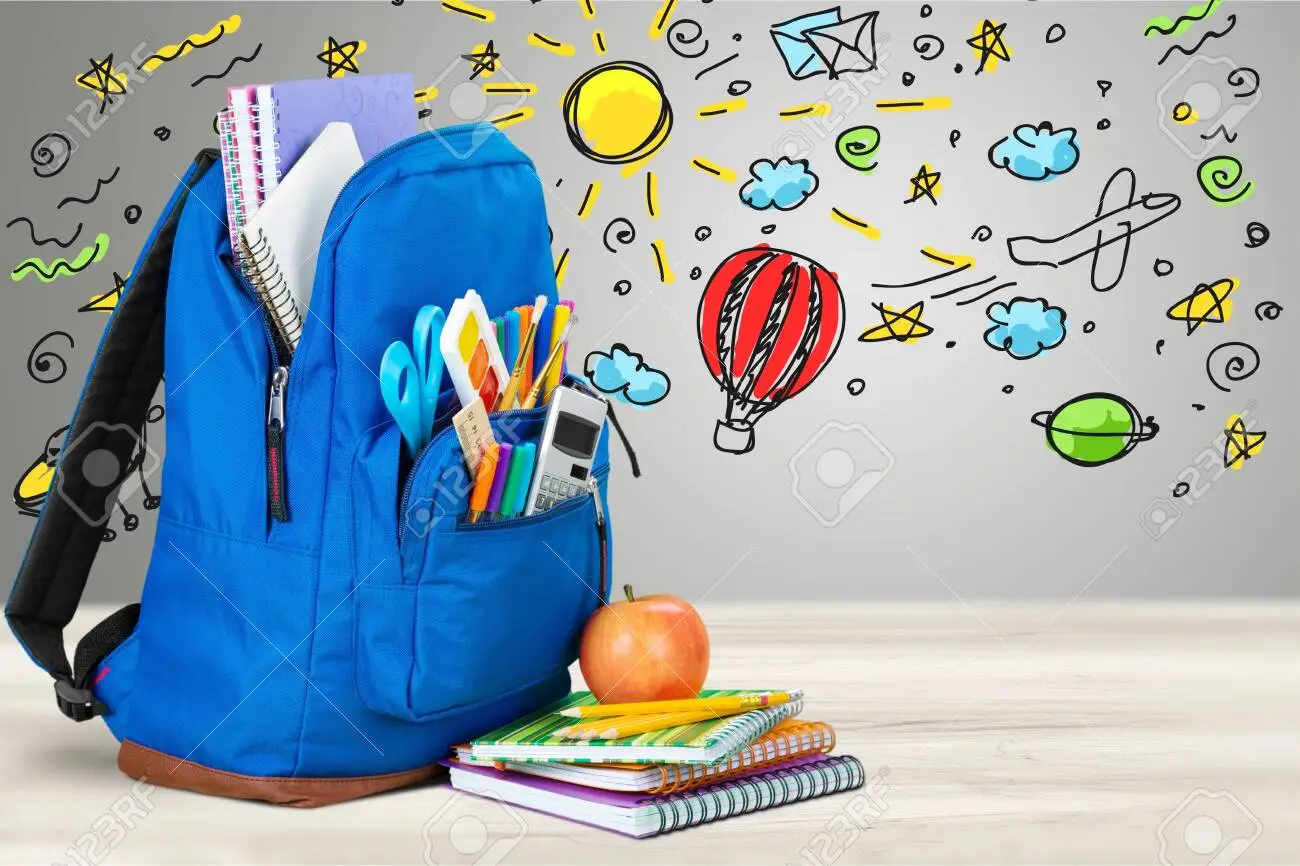 ¿Qué hay en la foto?
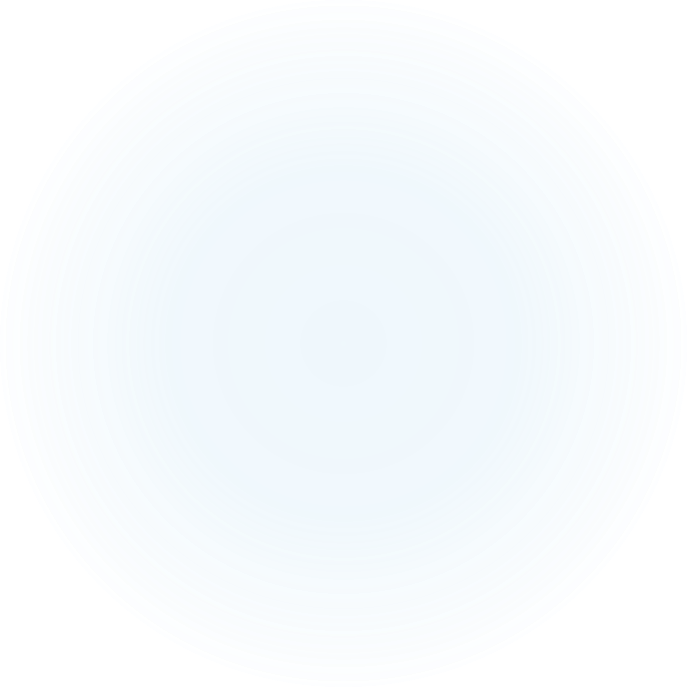 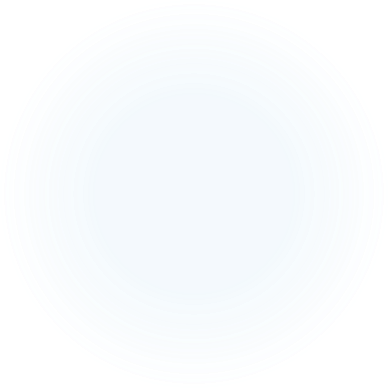 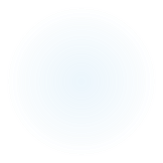 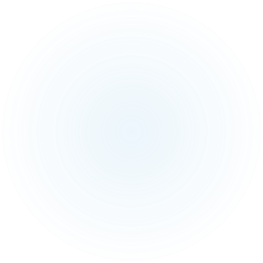 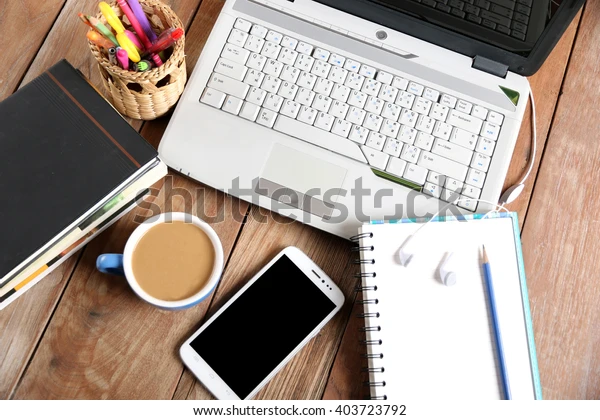 ¿Qué hay en la foto?
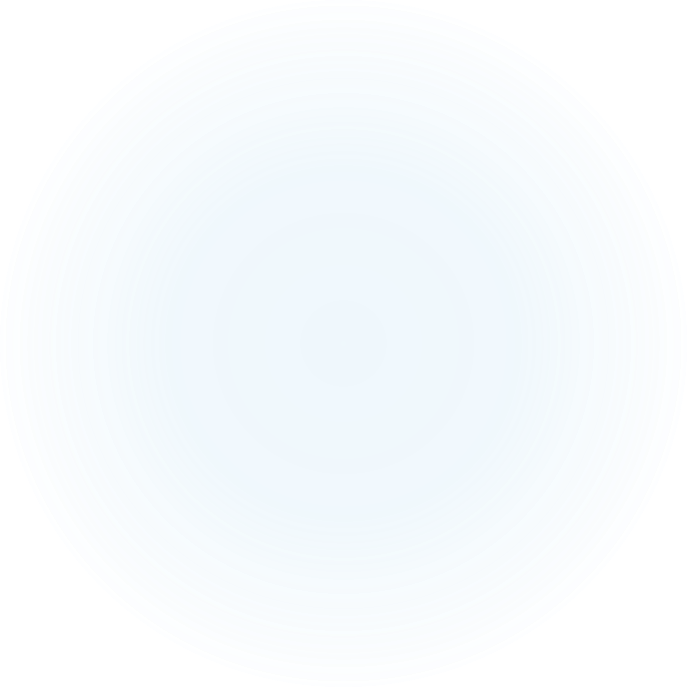 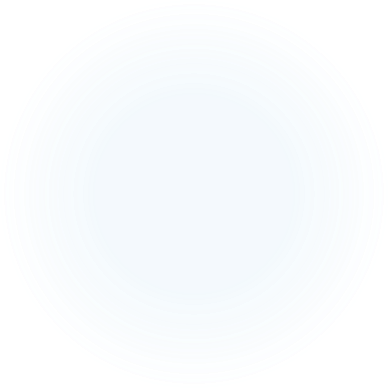 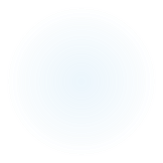 ¿Dónde está…..?
encima de
debajo de
al lado de
delante de
detrás de
¿Dónde está…..?
entre
en
A dentro de
Afuera de
sobre
a la derecha de
a la izquierda de
Cerca de 
Lejos de
The Verb Estar
Estar is an irregular verb.  The “yo” form is different than other AR verbs.

Use estar to tell how someone feels or where someone or something is located.  

Both Ser and Estar mean “is” and “are” – but the context is different!
Estar
Video (with activity)Un ratón en la clase